ПСКОВСКАЯ Ш В Е Й Н А Я
Ф А Б Р И К А
С Л А В Я Н К А
Основано в 1945 и с этого момента работает  стабильно

Одно из крупнейших швейных производств в России
За последние 20 лет количество рабочих увеличилось вдвое

5000  Квадратных метров производственных помещений
4  оптовых и розничных склада: 
Москва, Санкт-Петербург, Новосибирск и Псков

Мы являемся одним из крупнейших налогоплательщиков в Псковской области
Расположены в 280 км от Санк-Петербурга, 750 км от Москвы

Сертификат  ISO 9001-2000 by TUV NORD CERT GmbH
OCS  сертификат  Organic Cotton
Международный  сертификат: IAF   TRIGON SELECT

Комфортная социальная среда
ПСКОВСКАЯ Ш В Е Й Н А Я
Ф А Б Р И К А
С Л А В Я Н К А
ФАКТЫ
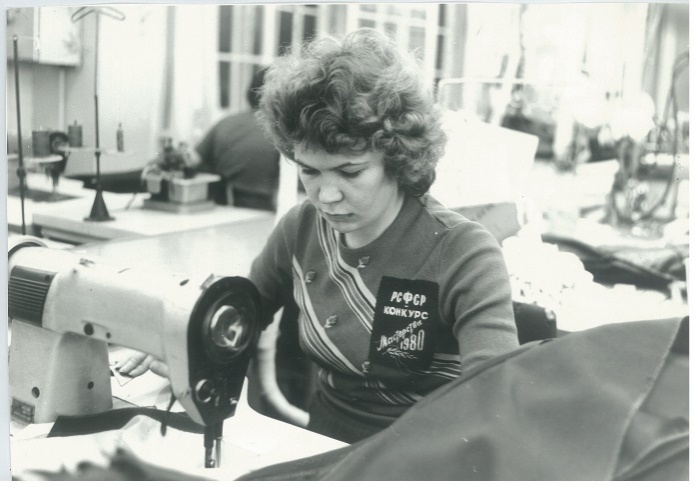 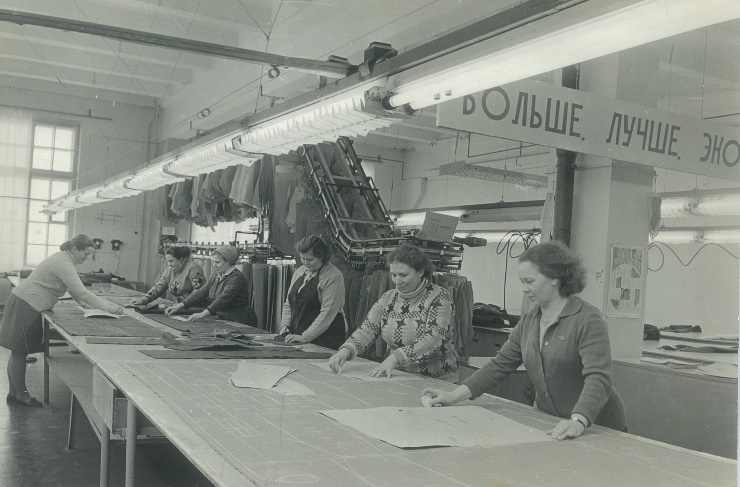 ПСКОВСКАЯ Ш В Е Й Н А Я
Ф А Б Р И К А
С Л А В Я Н К А
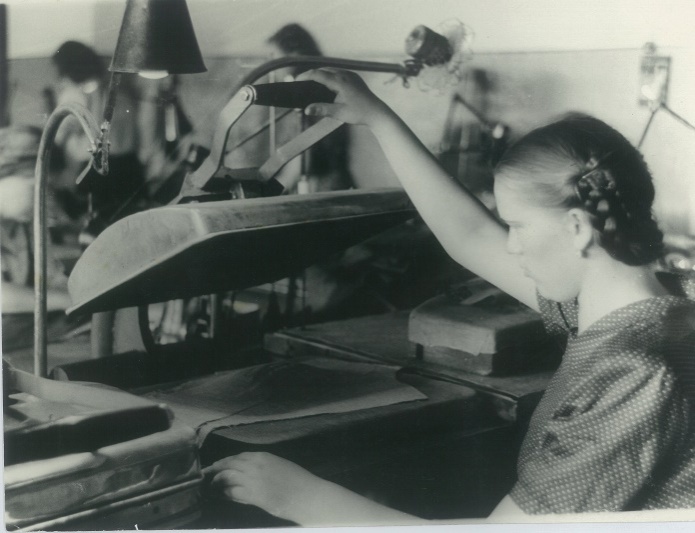 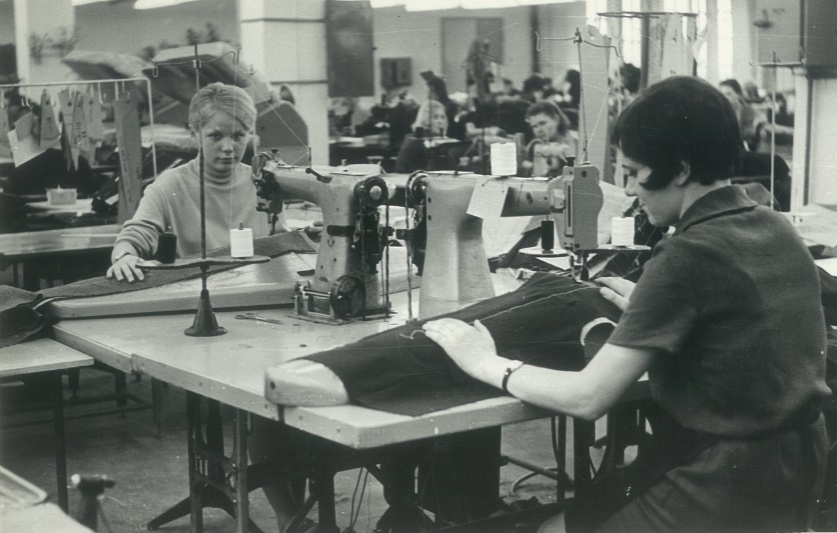 ИСТОРИЯ
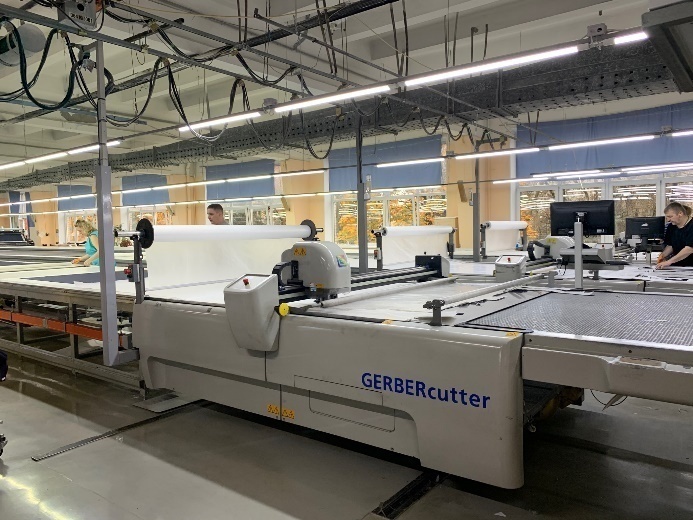 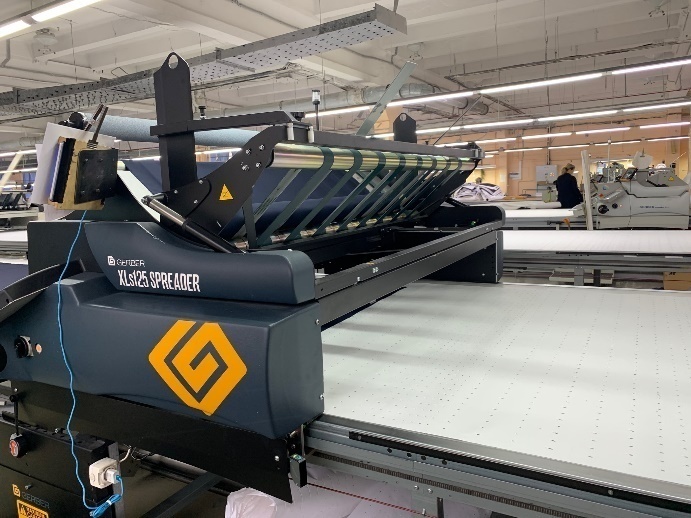 ПСКОВСКАЯ Ш В Е Й Н А Я
Ф А Б Р И К А
С Л А В Я Н К А
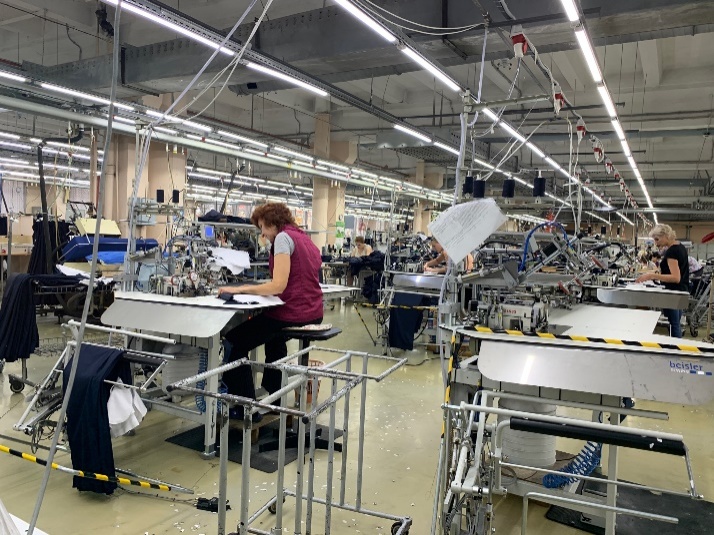 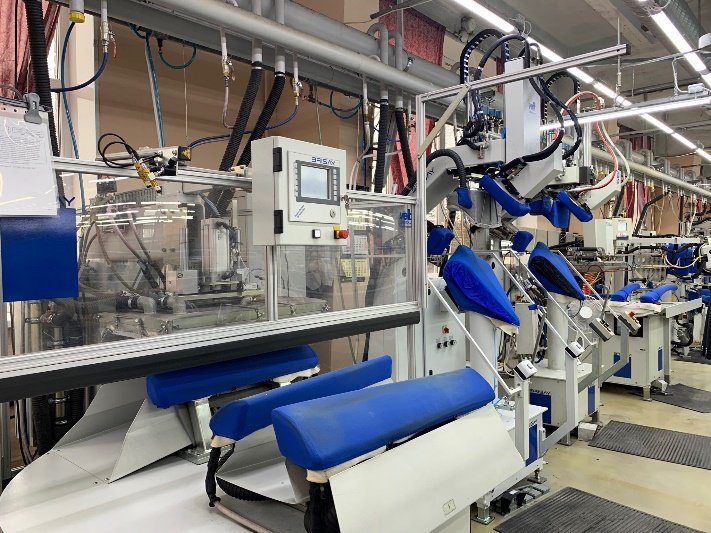 СЕГОДНЯ
Постоянное обновление парка производственного оборудования. ( Средний возраст оборудования 5-6 лет)
CAПР и автоматические  настилочно-раскройные комплексы Gerber Technology Solutions
Швейное оборудование от мировых брендов Juki, Pfaff, Rimoldi, Duerkopp.
Линия ВТО от Brisay и Macpi
Собственная локально-вычислительная сеть с более чем 150 компьютерами, поддерживающая высокую автоматизацию бизнес процессов.
Средний возраст рабочего персонала  35-40 лет, средний стаж 15 лет.
Собственная лицензия на обучение персонала.
ПСКОВСКАЯ Ш В Е Й Н А Я
Ф А Б Р И К А
С Л А В Я Н К А
ПРОИЗВОДСТВО
Специализируемся на производстве:  
мужской классической одежды 
костюм,  пиджак, брюки, пальто
«smart casual» 
облегченные конструкции, изделия на полуподкладке и без подкладки 
одежды для школы:  мальчик, девочка

Teхнологии производства: 
КЛЕЕВАЯ / FUSED  (СТАНДАТНАЯ  / «БИЗНЕС» ) 
ПОЛУ ХОЛСТ / HALF-CANVAS

Ткани:
Работаем с тканями различных составов и плотностей  
Тонкая шерсть Super Fine wool, полушерсть,
смесовые ткани
трикотажные полотна Jersey
ПСКОВСКАЯ Ш В Е Й Н А Я
Ф А Б Р И К А
С Л А В Я Н К А
ПРОИЗВОДСТВО
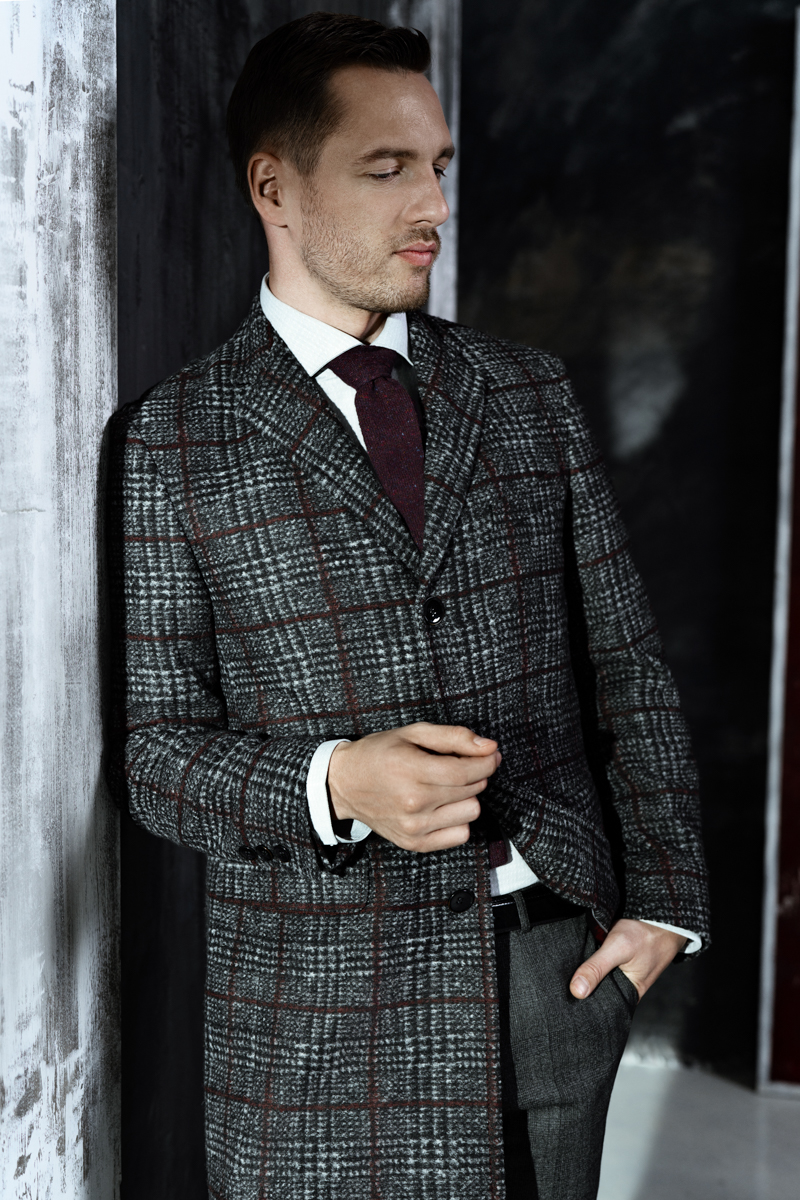 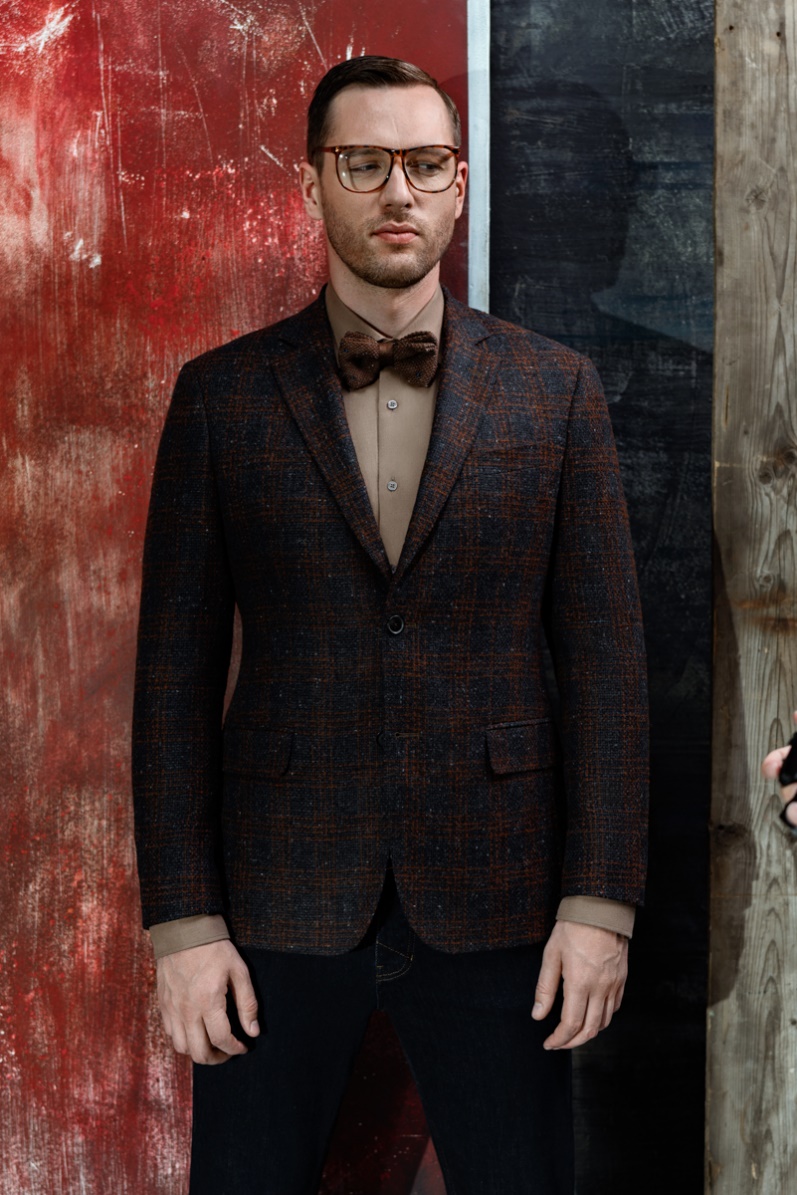 ПСКОВСКАЯ Ш В Е Й Н А Я
Ф А Б Р И К А
С Л А В Я Н К А
СОБСТВЕННЫЕ 
ТОРГОВЫЕ 
МАРКИ
Торговая марка  TRUVOR  была основана в 1992 году
БРЕНДЫ:
DOVMONT
Классическая мужская одежда. Произведена по технологии ПОЛУХОЛСТ (HALF CANVAS)из отборных тканей именитых производителей. Ценовой уровень: средний, средний плюс 

TRUVOR
TRUVOR LUXOR классическая одежда «бизнес класса». Ценовой сегмент: средний
TRUVOR est.1992 классическая одежда.  Ценовые категории: средний , средний минус
TRUVOR CITYWEAR направление  «smart casual». Ценовые категории: средний
TRUVOR Perfect  церемония, одежда для особых случаев. Ценовые категории: средний,  средний минус.

Презентация  новой  коллекции два раза в год  в собственных  шоу-румах в  Москве  и  в Санкт-Петербурге
Коллекции  разбиты по брендам  , на  два сезона и  поставкам

Принимаем участие в международных выставках:  CPM, CJF Россия 
BeltexIndustry Беларусь, CAF Казахстан
ПСКОВСКАЯ Ш В Е Й Н А Я
Ф А Б Р И К А
С Л А В Я Н К А
СОБСТВЕННЫЕ 
ТОРГОВЫЕ 
МАРКИ
Работаем с экспортом готовой продукции  с 1992 года, в том числе и по линии CTМ

География поставок:
Канада 
Великобритания
Германия 
Эстония 
Швеция
Дания
Казахстан
Латвия
Молдавия
Азербайджан
Беларусь


Отработанная система логистики и осуществления таможенных процедур.
Выполняем свои договорные обязательства четко и в срок.
ПСКОВСКАЯ Ш В Е Й Н А Я
Ф А Б Р И К А
С Л А В Я Н К А
КОМПЕТЕНТНОСТЬВЭД
ПСКОВСКАЯ Ш В Е Й Н А Я
Ф А Б Р И К А
С Л А В Я Н К А
КОМПЕТЕНТНОСТЬ С 1945